XV МЕЖДУНАРОДНЫЙ СЕМИНАР ПО ПРОБЛЕМАТИКЕ УСКОРИТЕЛЕЙ ЗАРЯЖЕННЫХ ЧАСТИЦ ПАМЯТИ проф. В.П. Саранцева
«Комплексная система электропитания Бустера и Нуклотрона»
Шурыгин А.А., Карпинский В.Н., Осипенков А.Л., Арефьев С.А., Копченов А.В.,  Киров С.В., Травин Н.В. И др.  

15-20 сентября 2024г. Крым, г. Алушта.
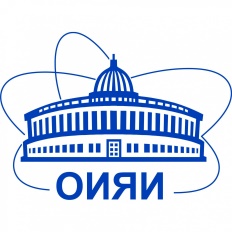 1
Аннотация
Разработка системы питания Бустера.
Разработка новой системы питания Нуклотрона.
Особенности основных источников питания Бустера и Нуклотрона
Объединение в комплексную систему электропитания Бустера и Нуклотрона (КСЭП).
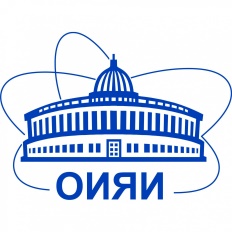 Шурыгин Александр
2
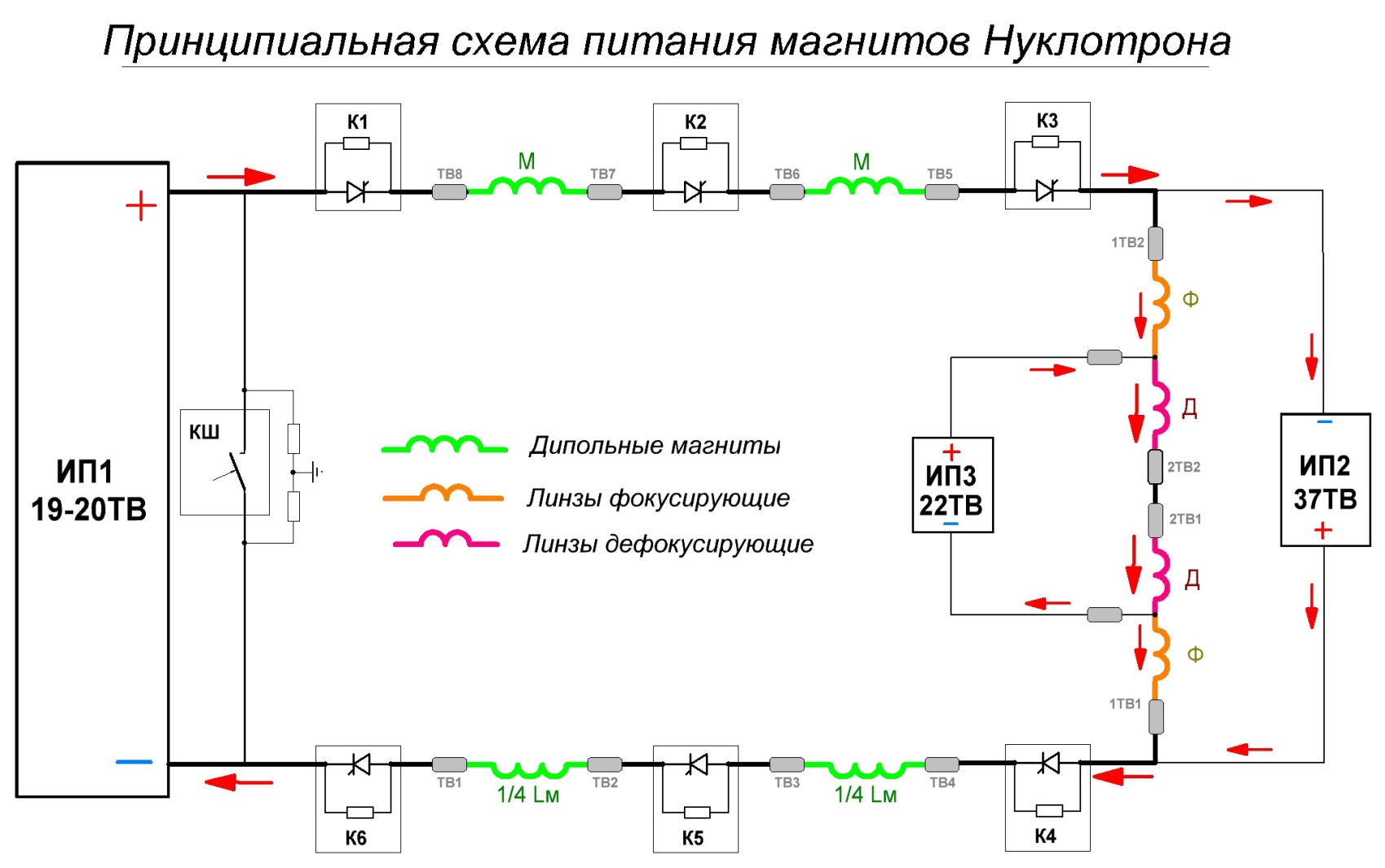 Источники питания:
Три семейства элементов: М, Ф, Д. Сверхпроводящая индуктивная нагрузка
Значения токов М, Ф и Д отличаются друг от друга не более 10%
Последовательное соединение всех элементов
Один мощный источник и два дополнительных 
Система питания Бустера аналогична по структуре
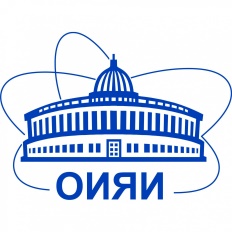 Шурыгин Александр
3
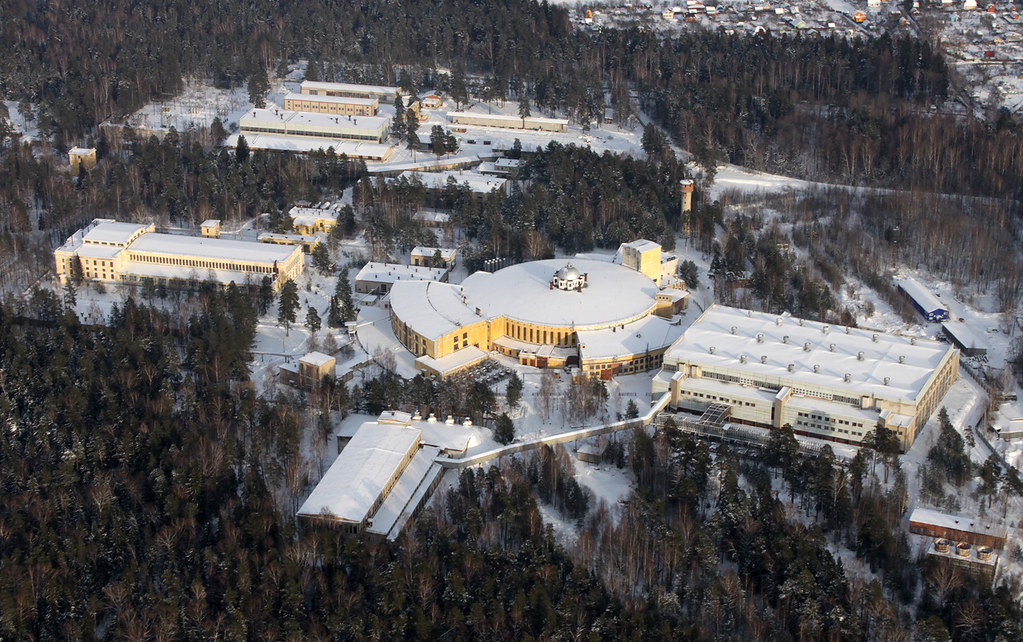 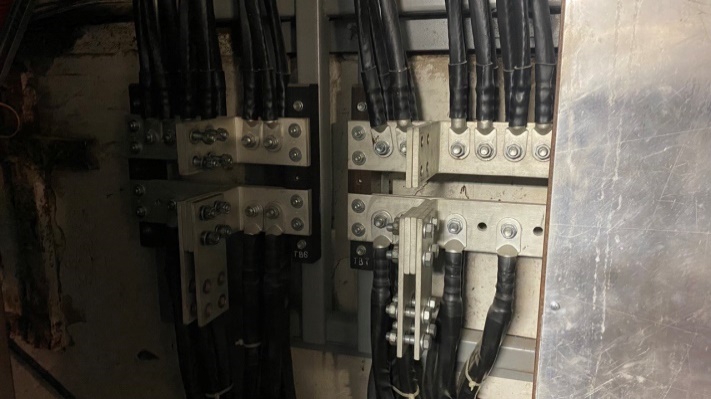 Принципиально-монтажная схема системы питания Нуклотрона
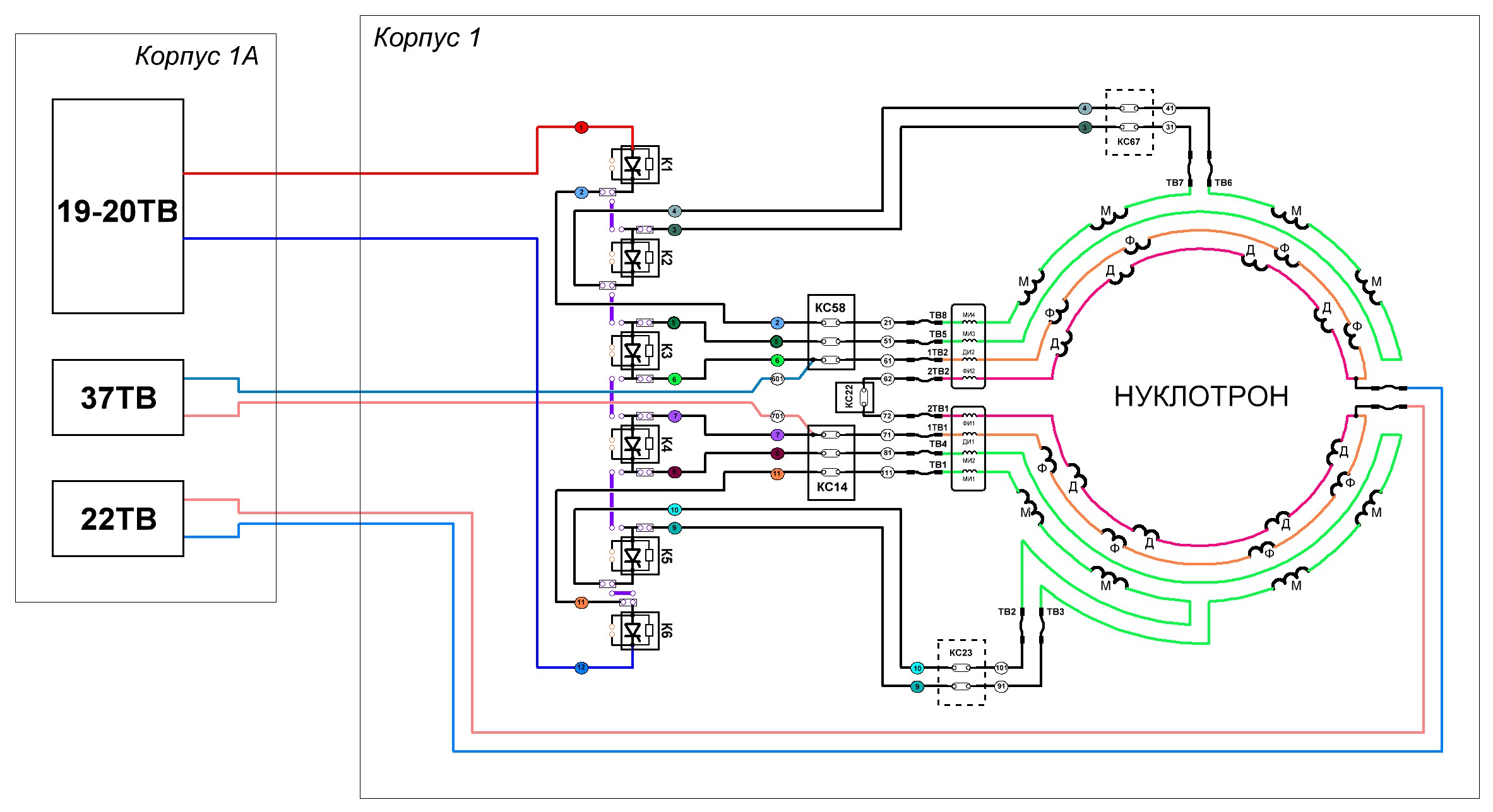 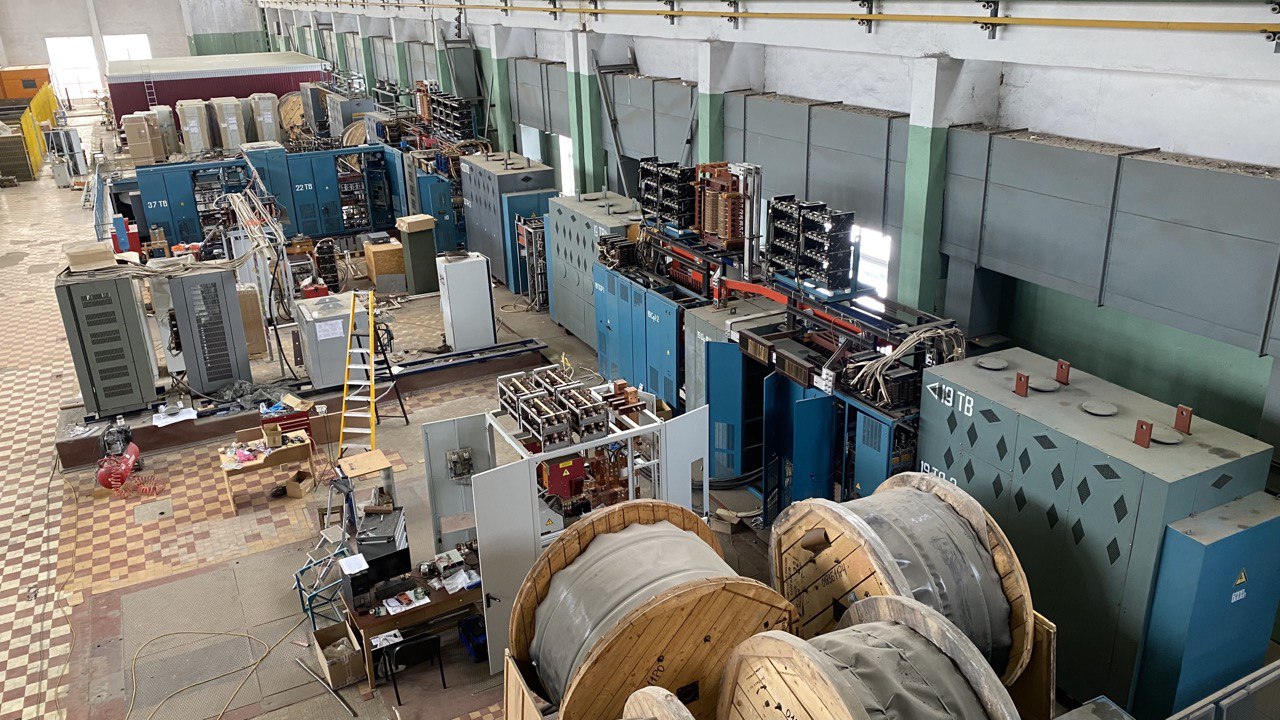 Копус 1
22ТВ
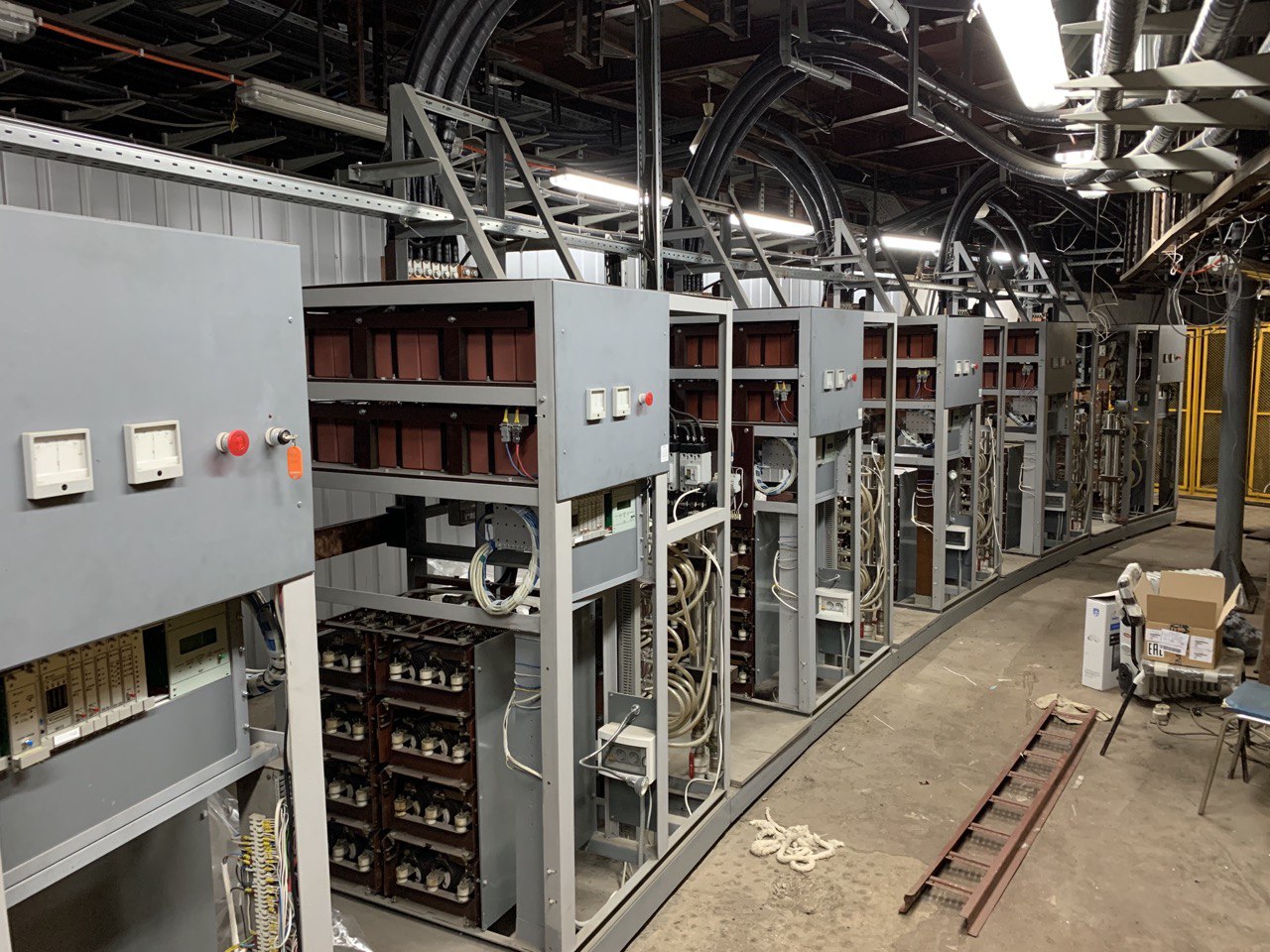 37ТВ
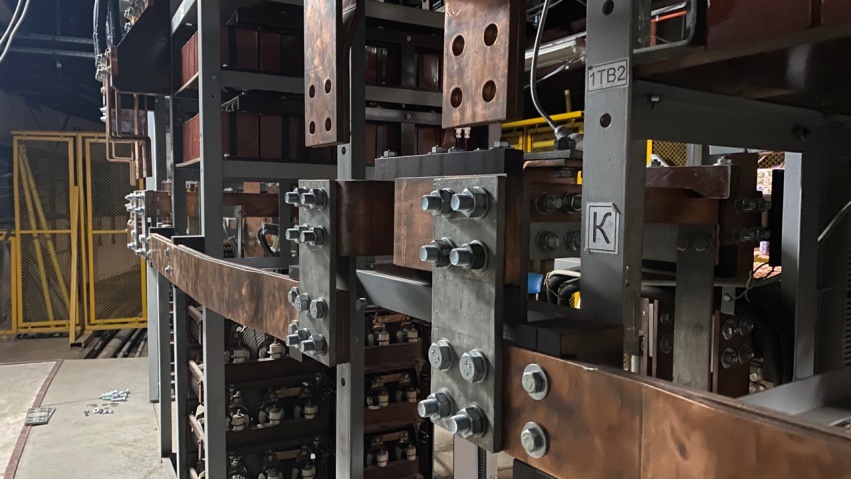 Корпус 
1А
19-20ТВ
Индуктивность Нуклотрона     L=120мГн
Максимальный ток                    I=6000А
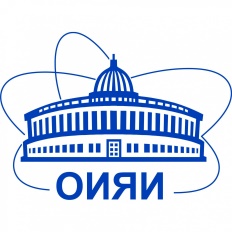 Шурыгин Александр
4
Бустер. Начало.Параметры систем питания.
Идея №1
Источник питания с емкостным накопителем энергии
Идея №2
«Энергетические качели» Бустер-Нуклотрон
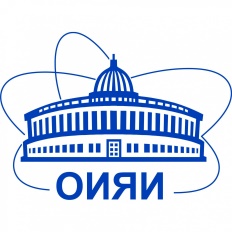 Шурыгин Александр
5
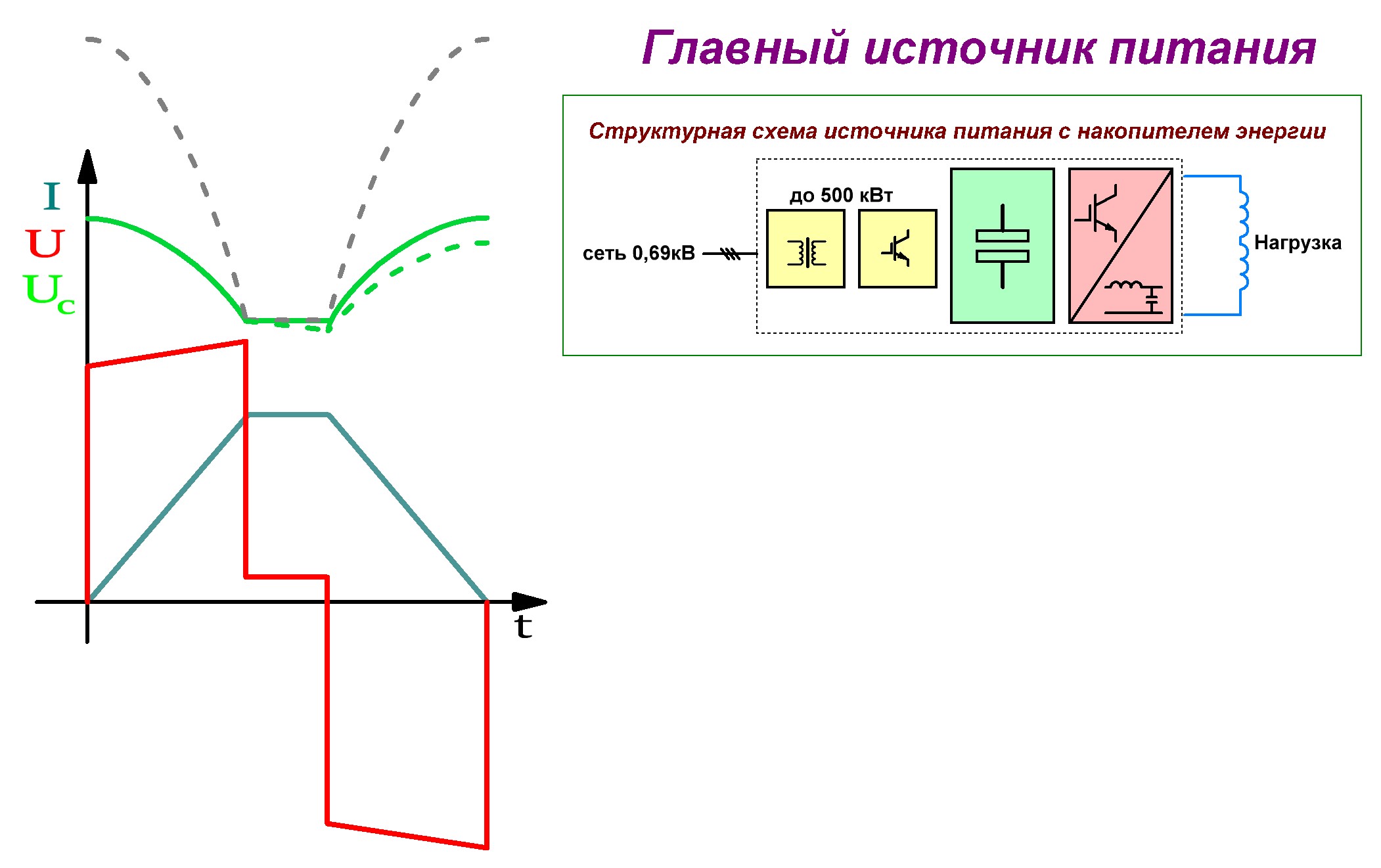 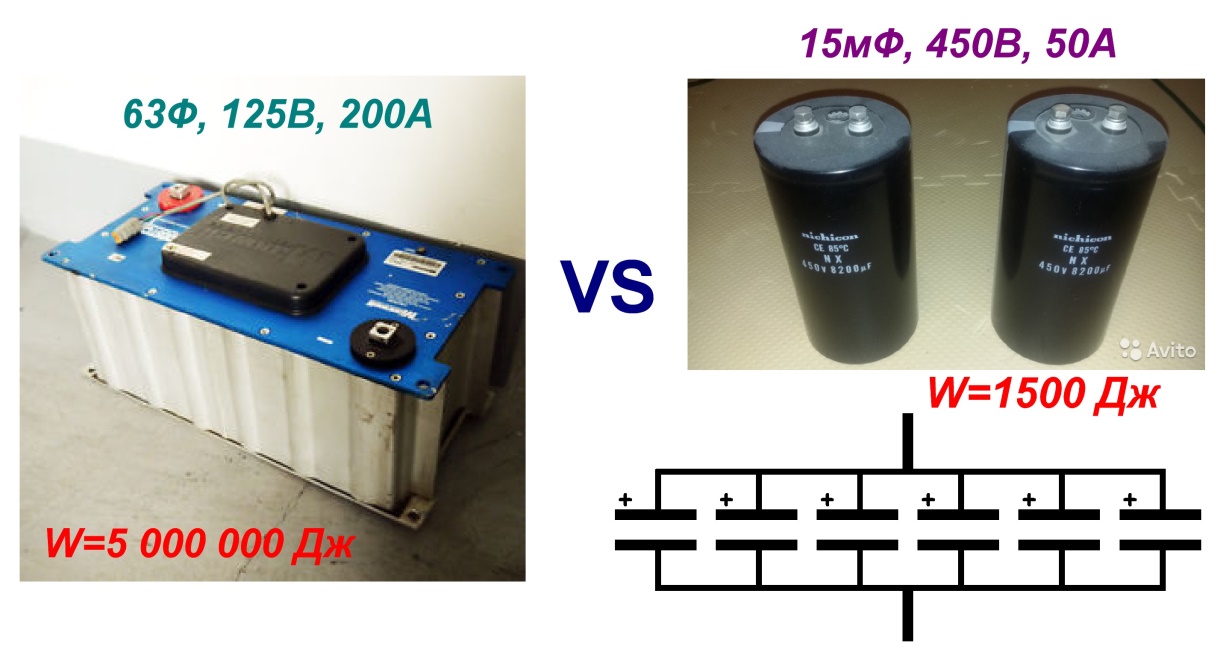 W=500 000 Дж
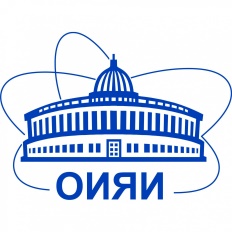 Шурыгин Александр
6
ПИТ11-260Д. Внешний вид. Преобразовательная часть и 
накопитель энергии. Корпус 1, цок. этаж.
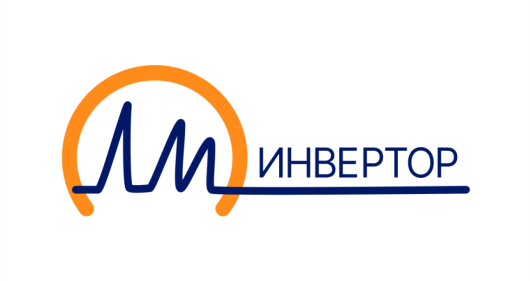 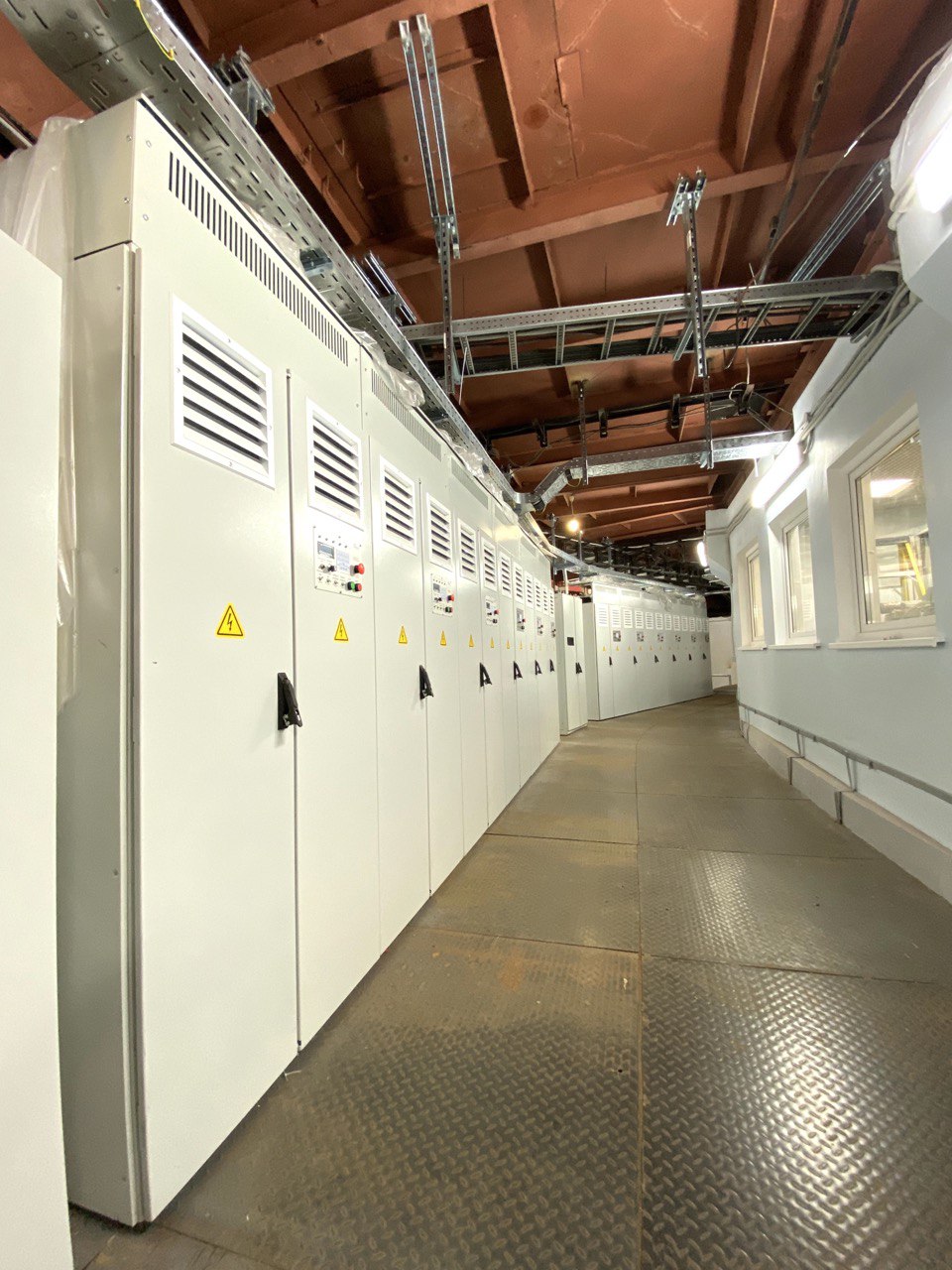 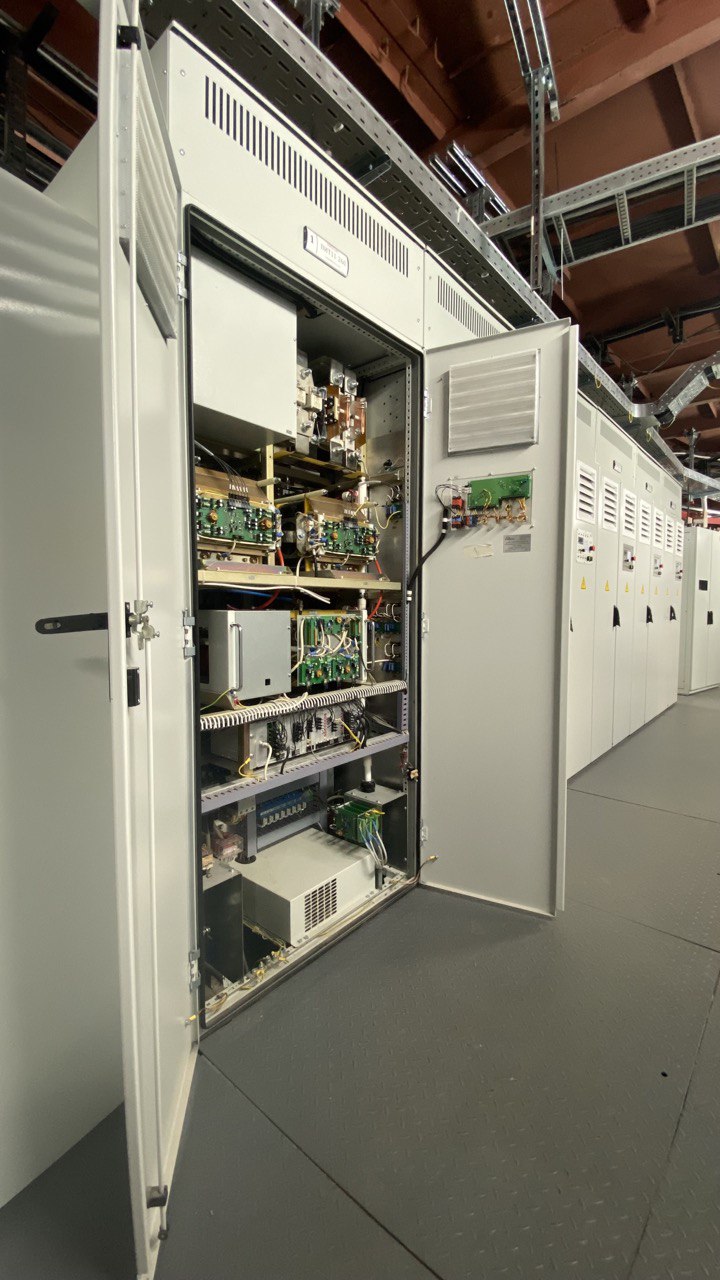 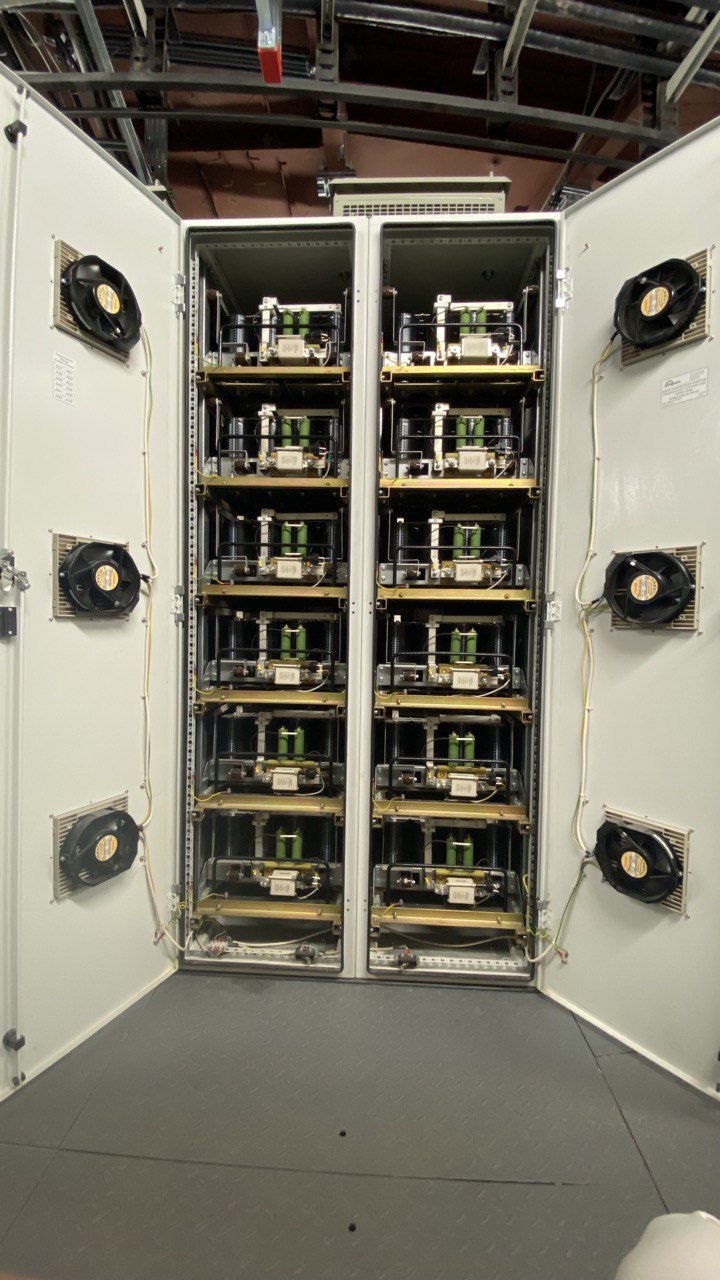 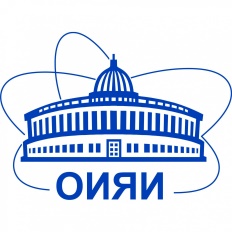 Шурыгин Александр
7
ПИТ11-260Д. Накопитель энергии.
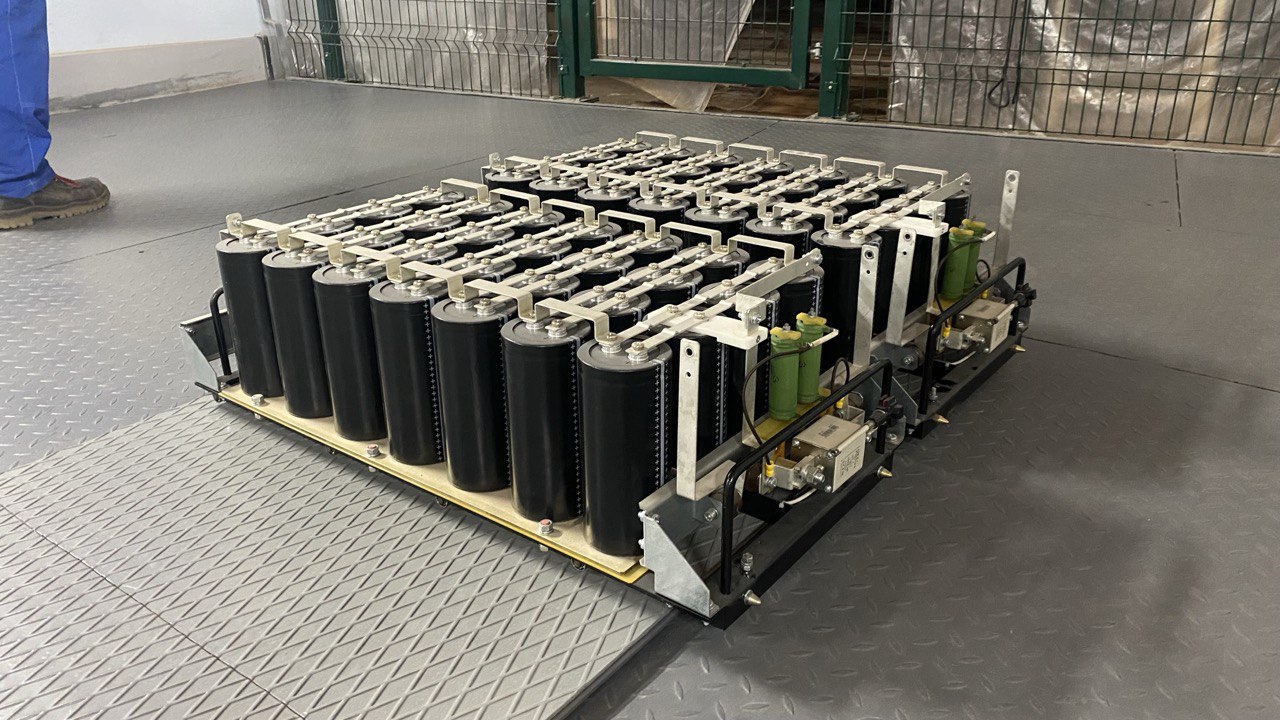 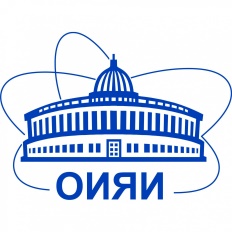 Шурыгин Александр
8
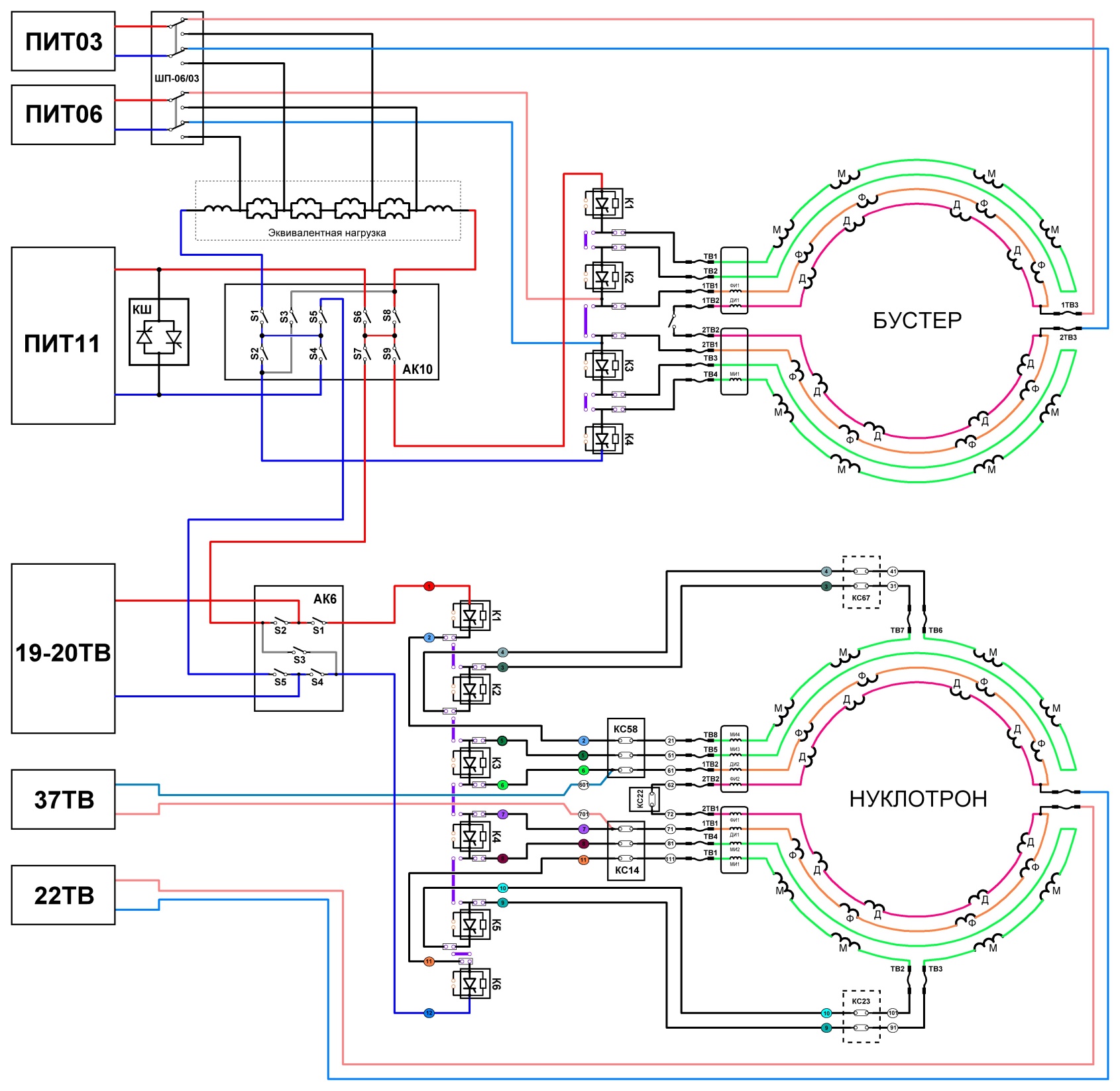 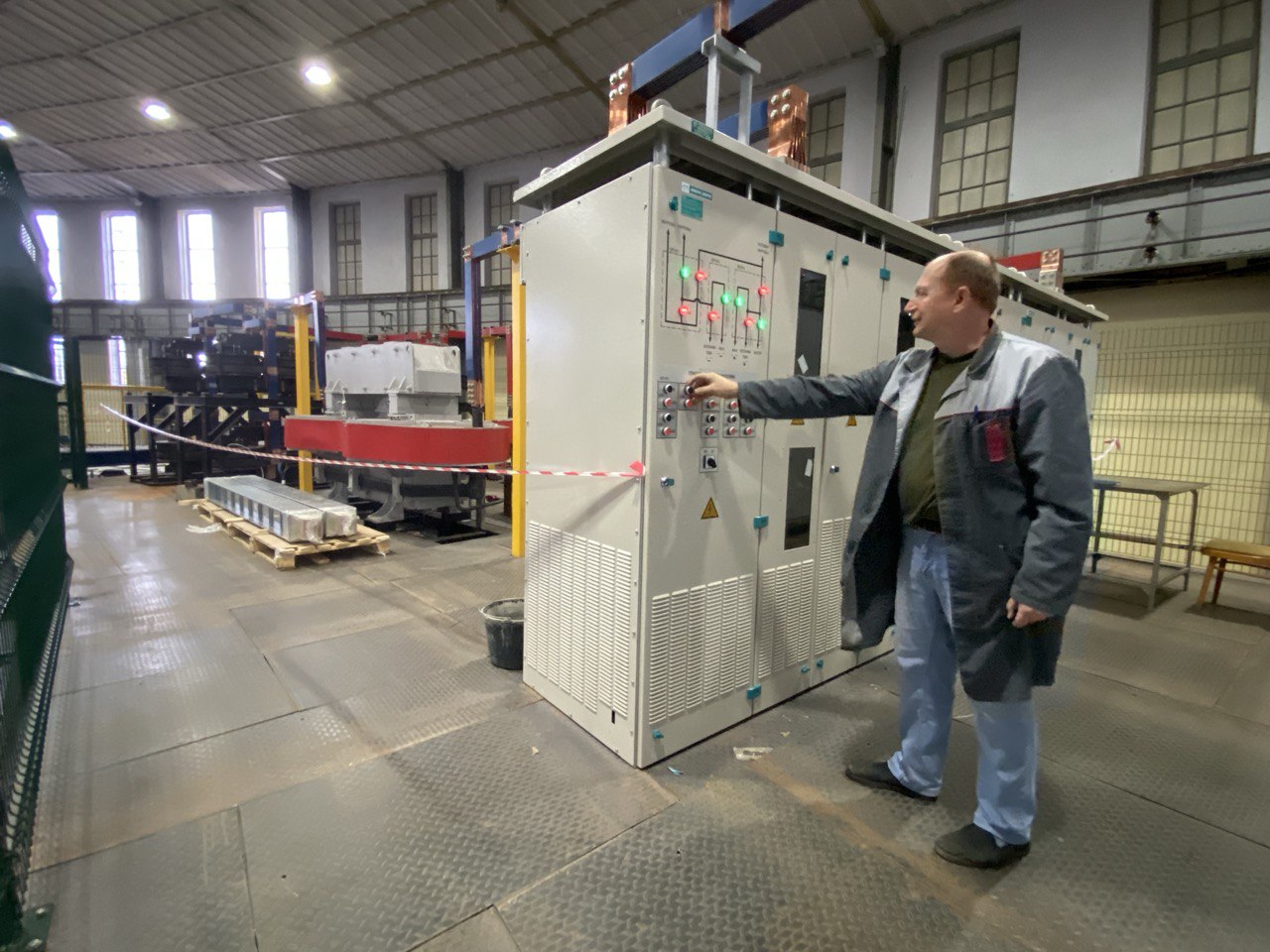 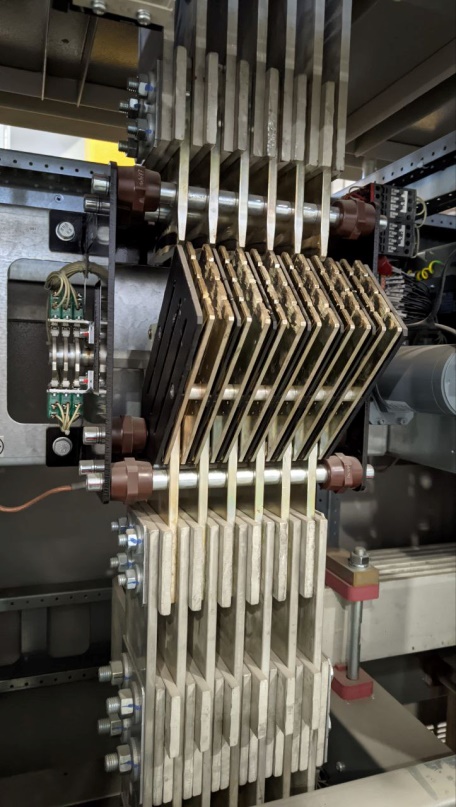 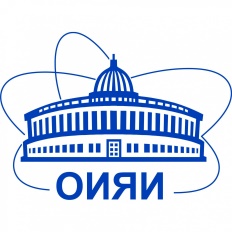 9
Этап №2. Доводка системы питания Нуклотрона до проектных значений. Комплексная система питания.
Создание новой системы питания по образцу Бустера.
Развитие идеи «энергетических качелей»: общий накопитель на две системы    питания.
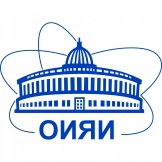 Шурыгин Александр
10
НЭОСМТ (Научно-экспериментальный отдел СП магнитов и технологий). 

Проект SMES для источника питания Нуклотрона.

SMES (superconducting magnetic energy storage) – сверхпроводящий магнитный накопитель энергии.
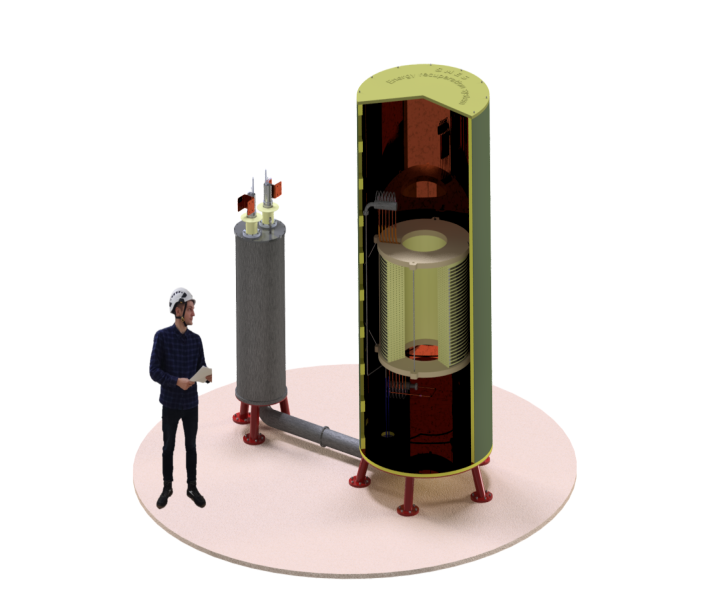 Шурыгин Александр
11
Комплексная СЭП Бустер-Нуклотрон
ИП Бустера работает на емкостном накопителе
Новый ИП Нуклотрона работает на SMES накопителе
Новый ИП Нуклотрона может работать от сети
Возможность работать от одного накопителя на оба кольца
Старый ИП Нуклотрона превращается в тестовый источник для наладки SMES и проведения других исследований.
Старый ИП Нуклотрона может быть резервным ИП для Нуклотрона или Бустера.
Шурыгин Александр
12
Как устроена КСЭП?
Бустер
Нуклотрон
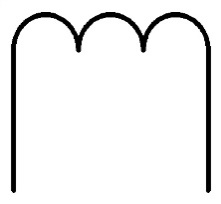 Сеть 
~0,69кВ
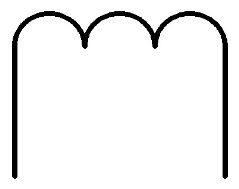 ПИТ 11-260Д
(ИП Бустера)
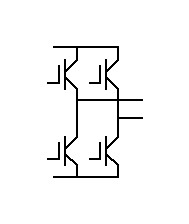 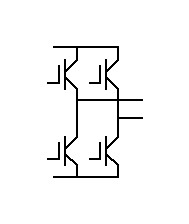 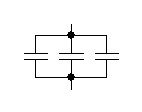 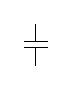 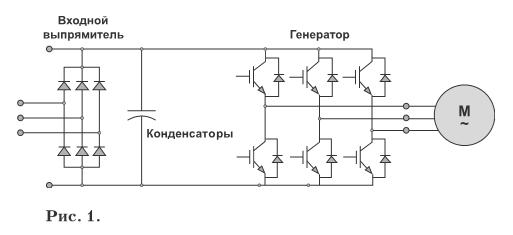 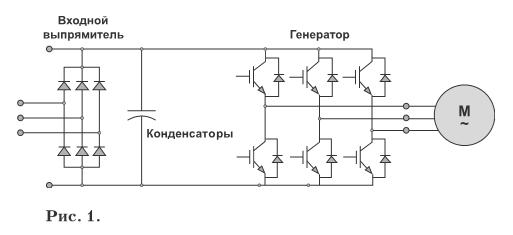 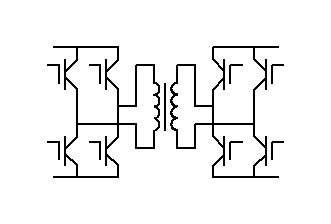 ПИТоН07-450Д
(Новый ИП Нуклотрона)
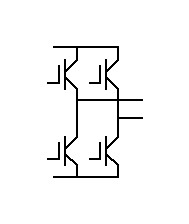 Сеть 
~0,69кВ
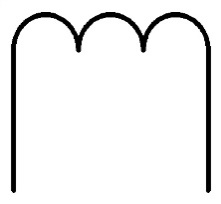 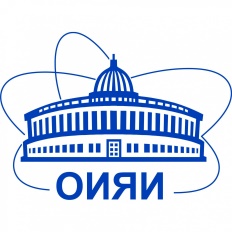 Шурыгин Александр
13
SMES
Бустер
Нуклотрон
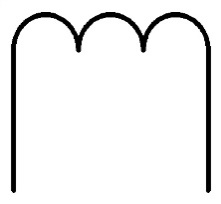 Сеть 
~0,69кВ
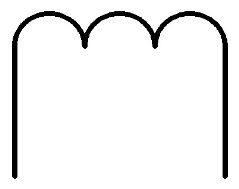 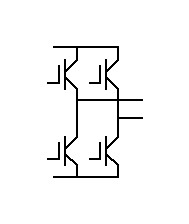 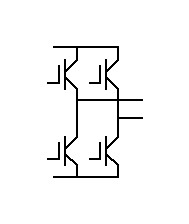 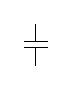 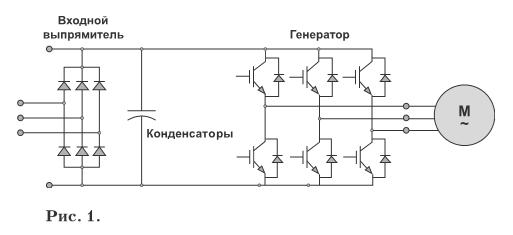 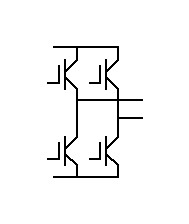 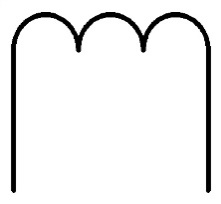 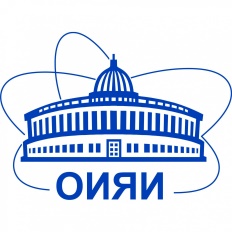 14
SMES
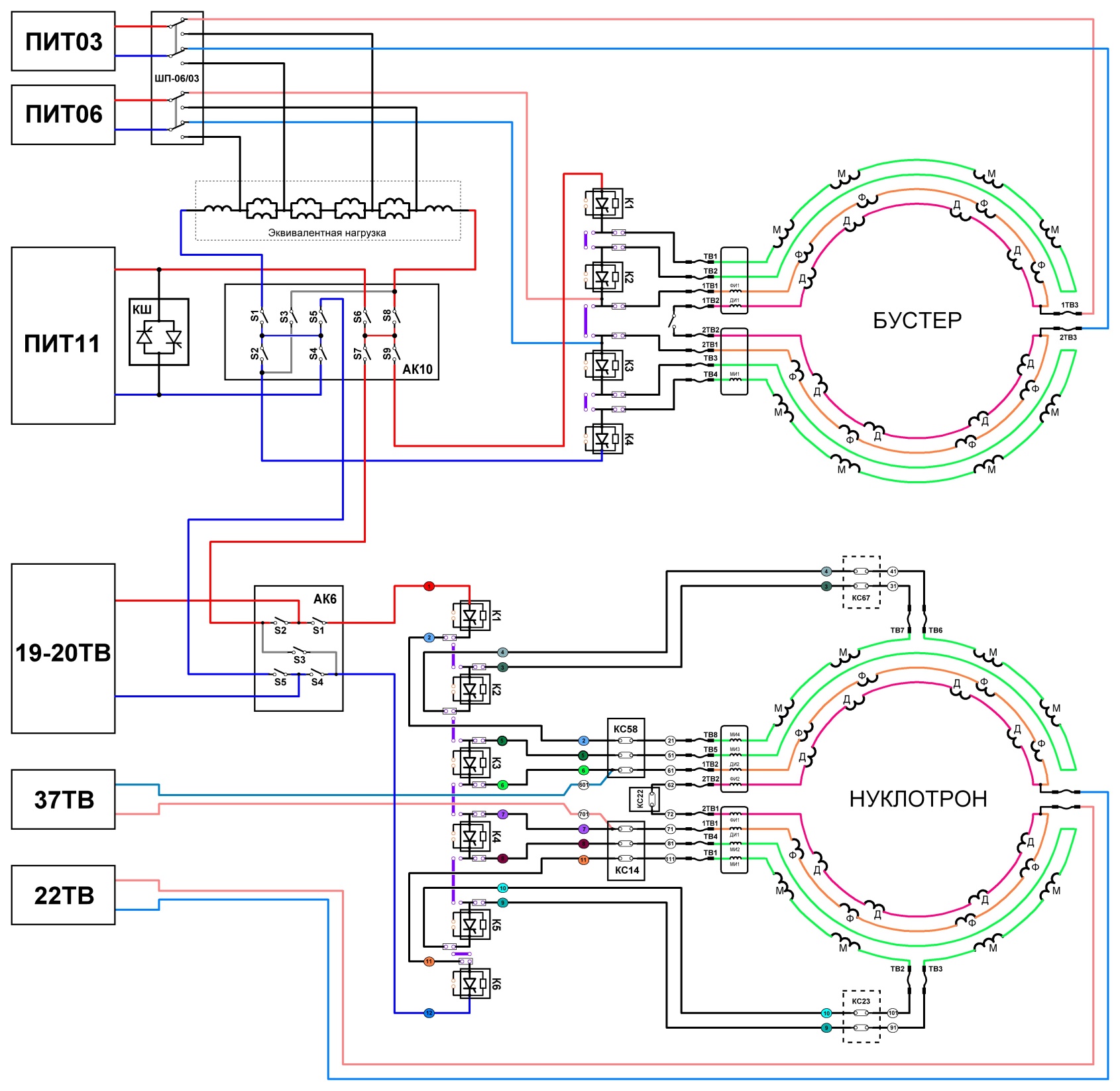 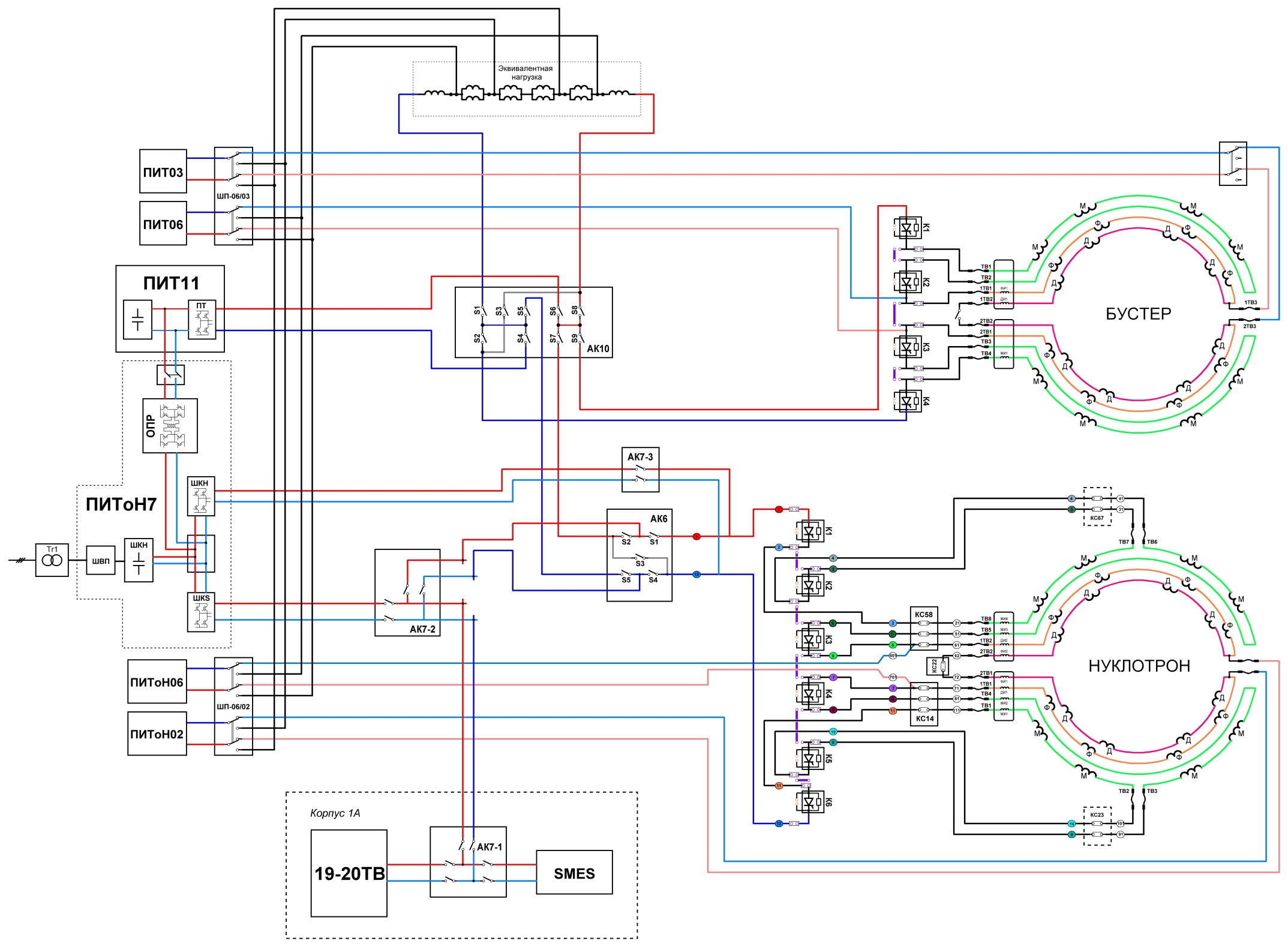 Комплексна система электропитания Бустера и Нуклотрона
15
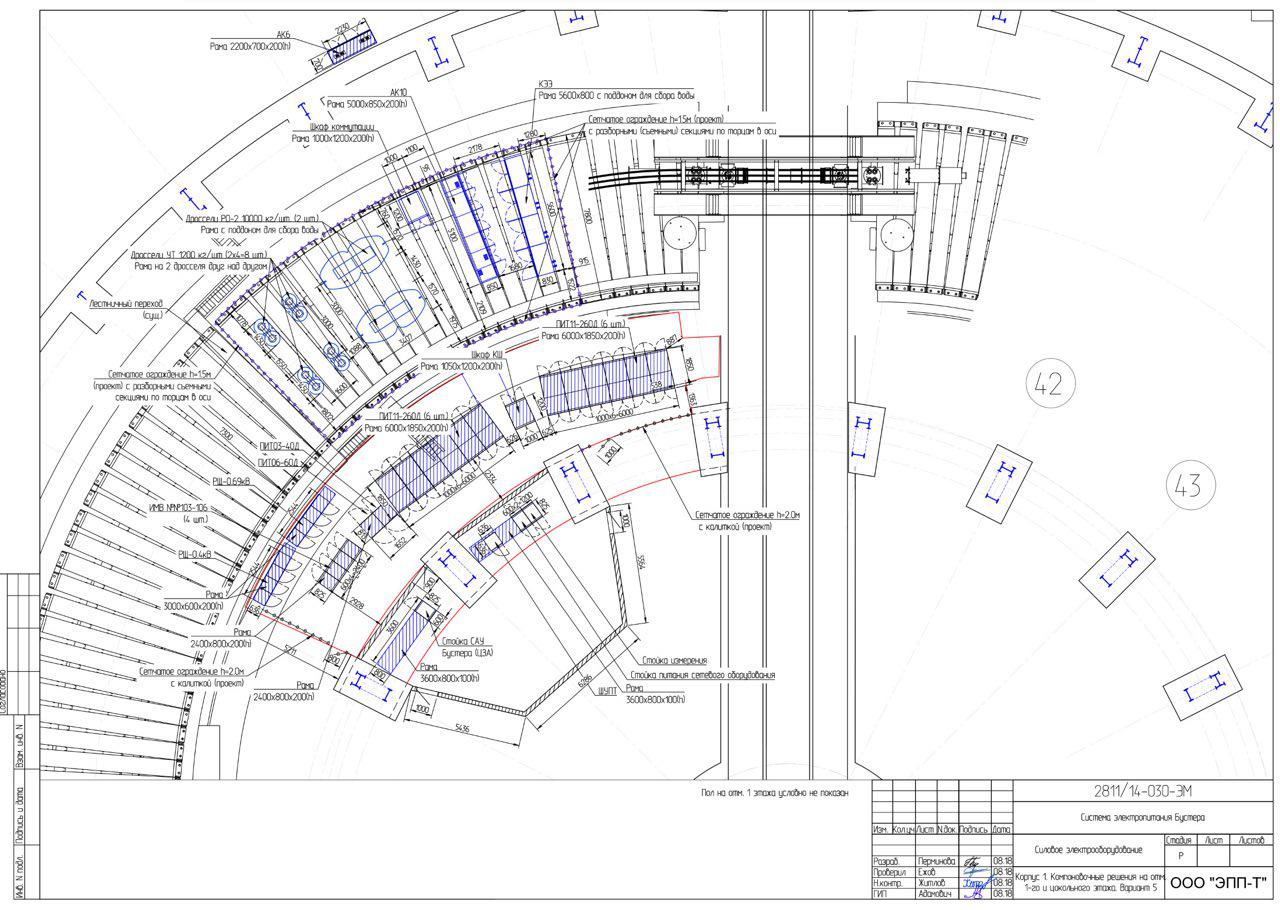 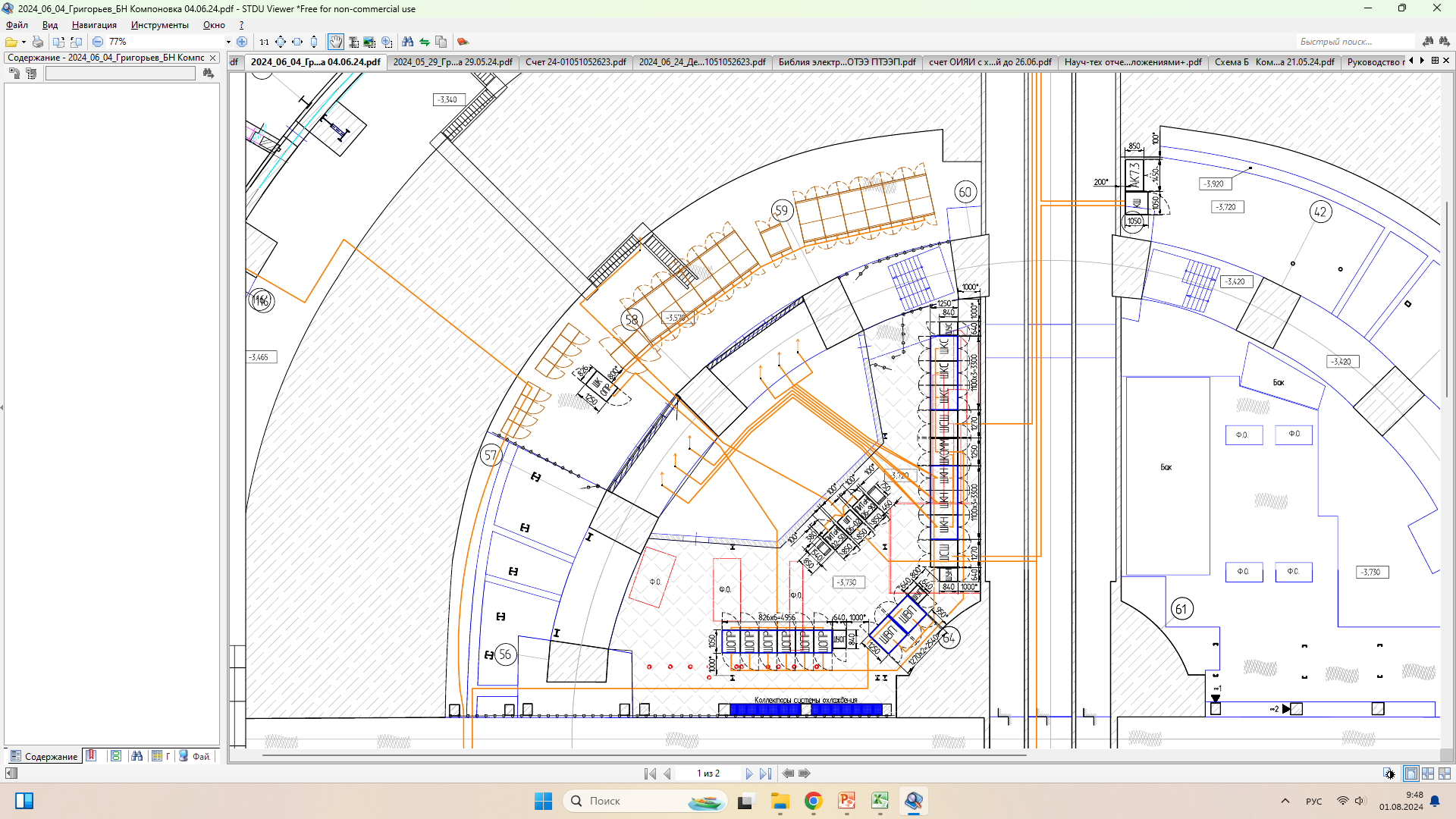 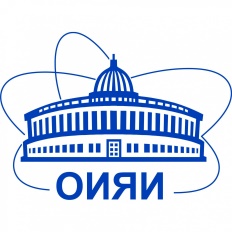 Шурыгин Алесандр
16
Систем питания Бустера
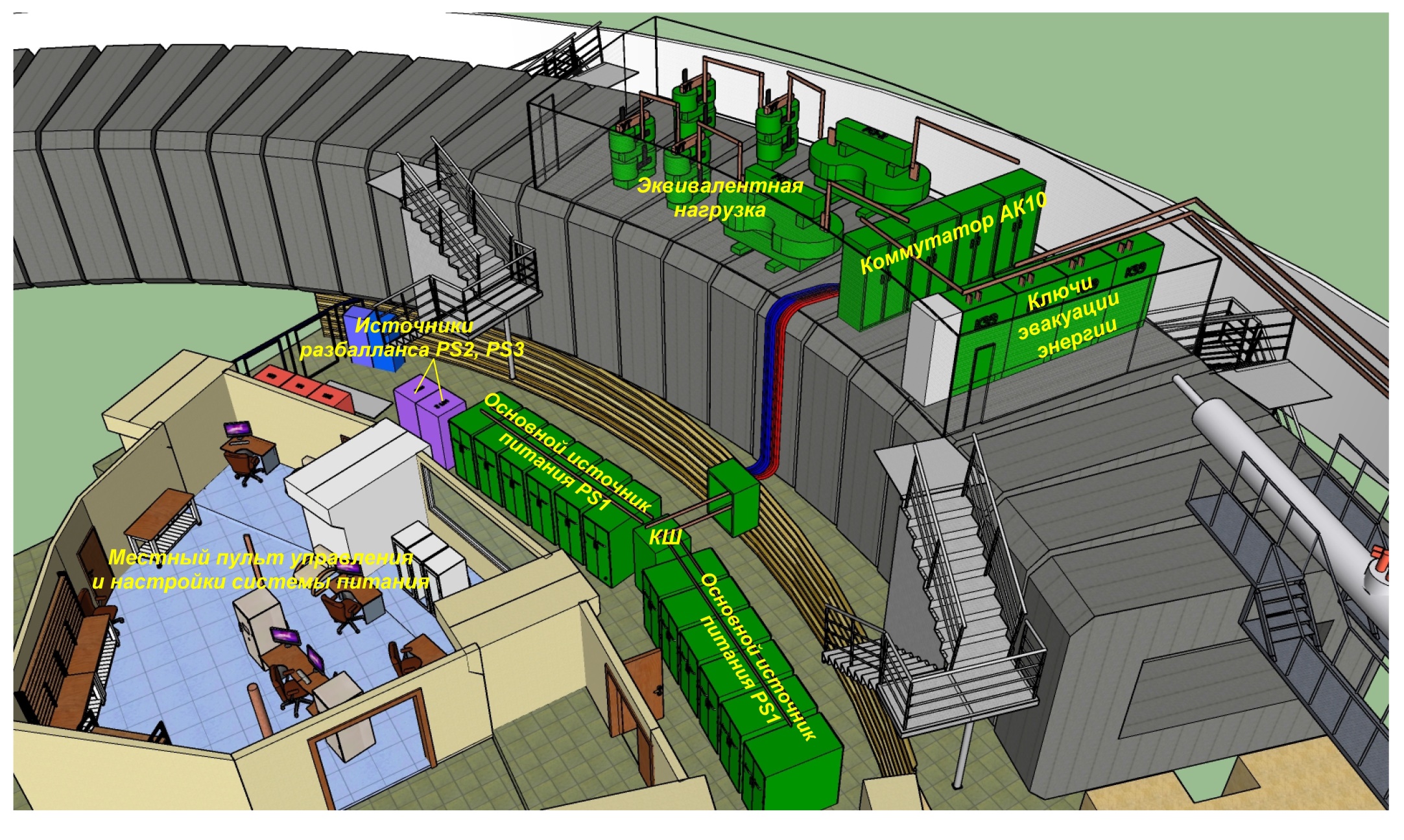 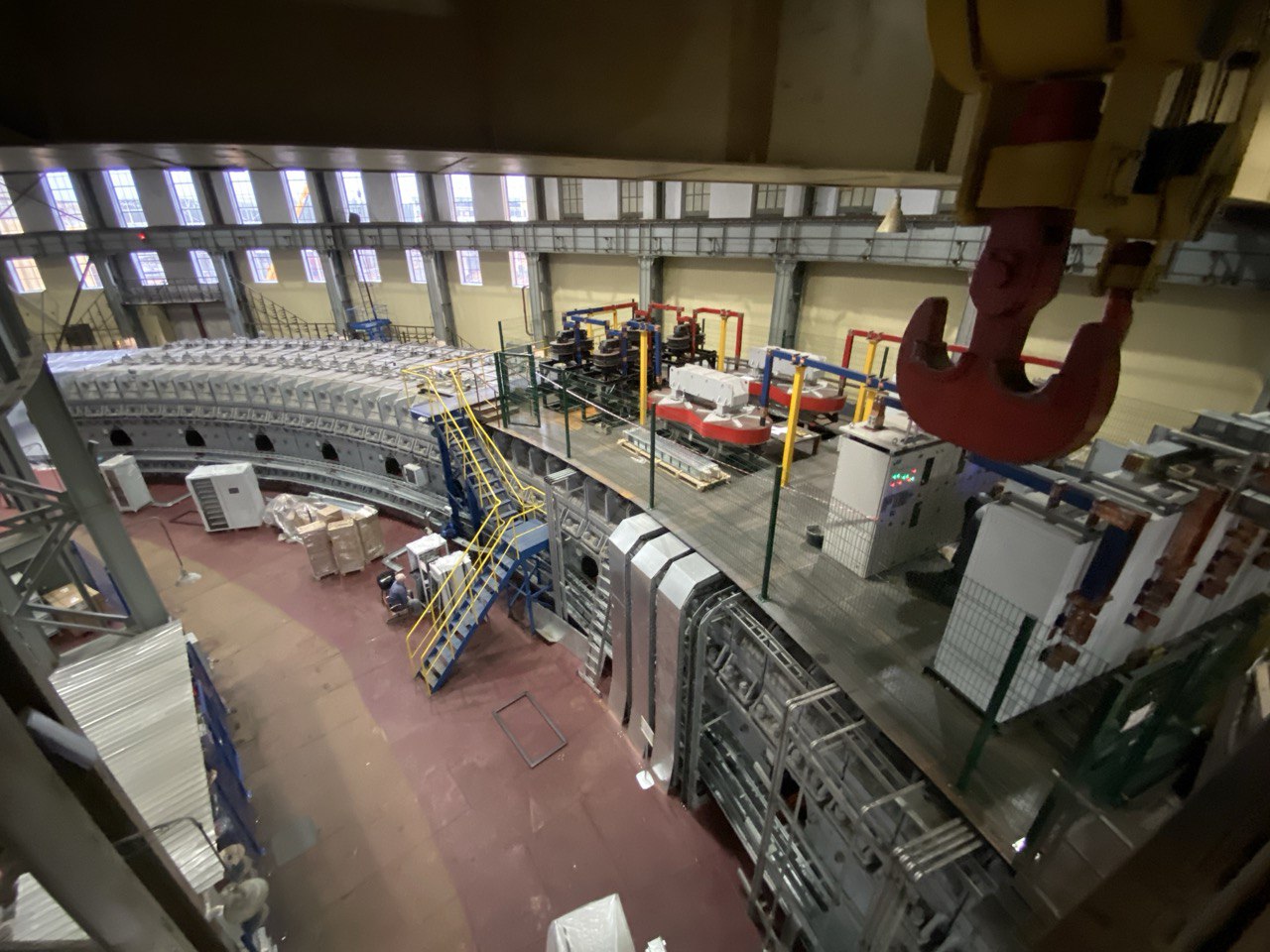 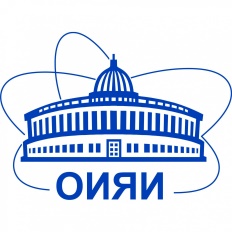 Шурыгин Александр
17
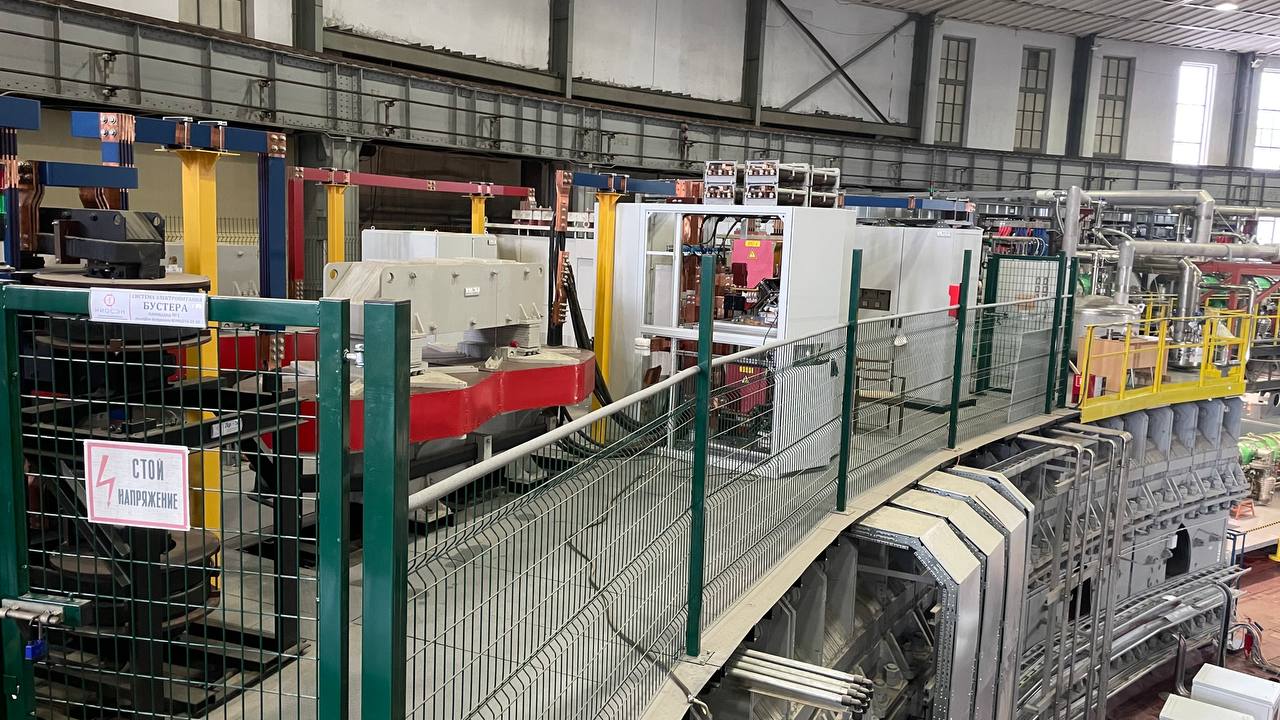 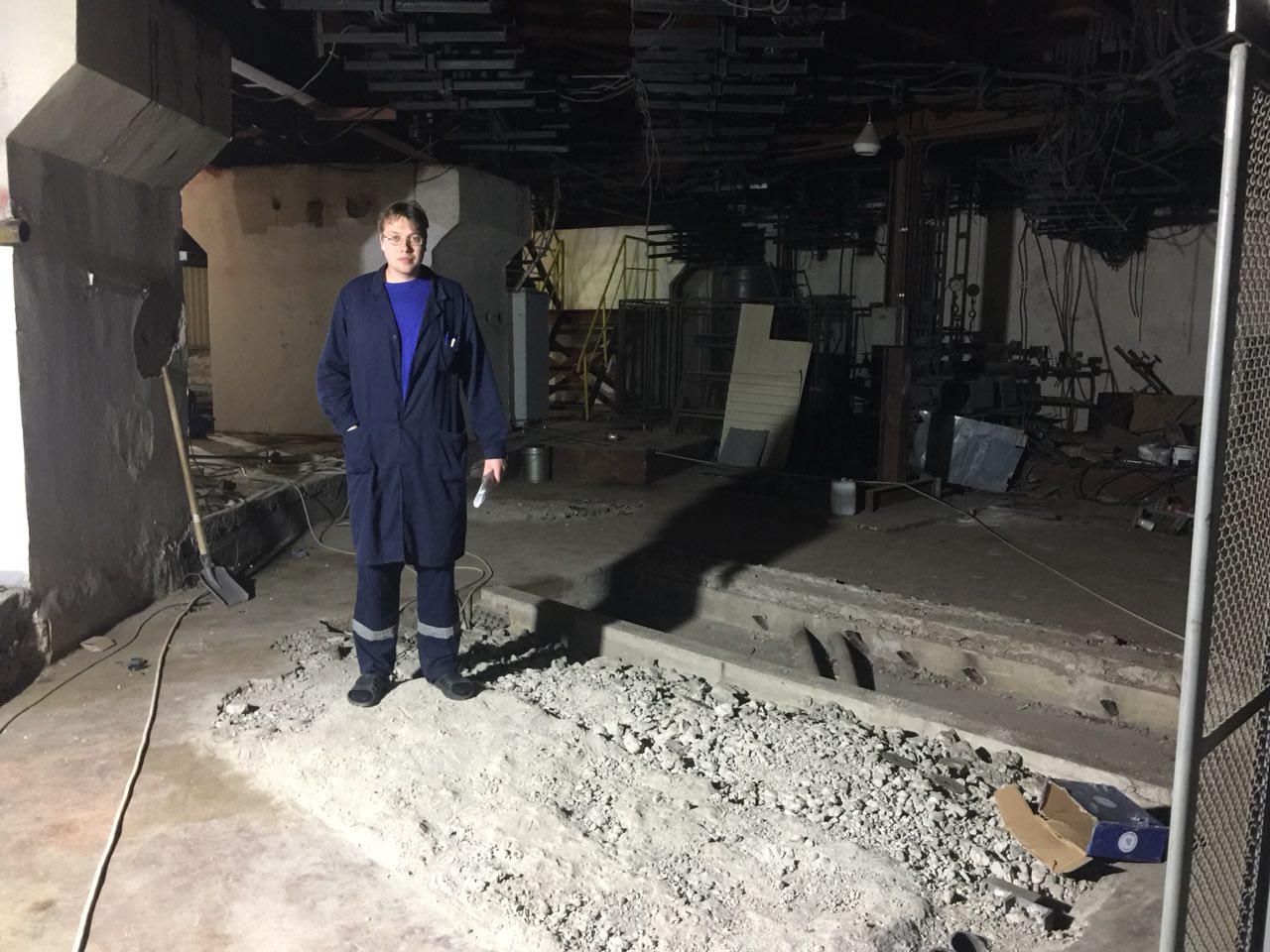 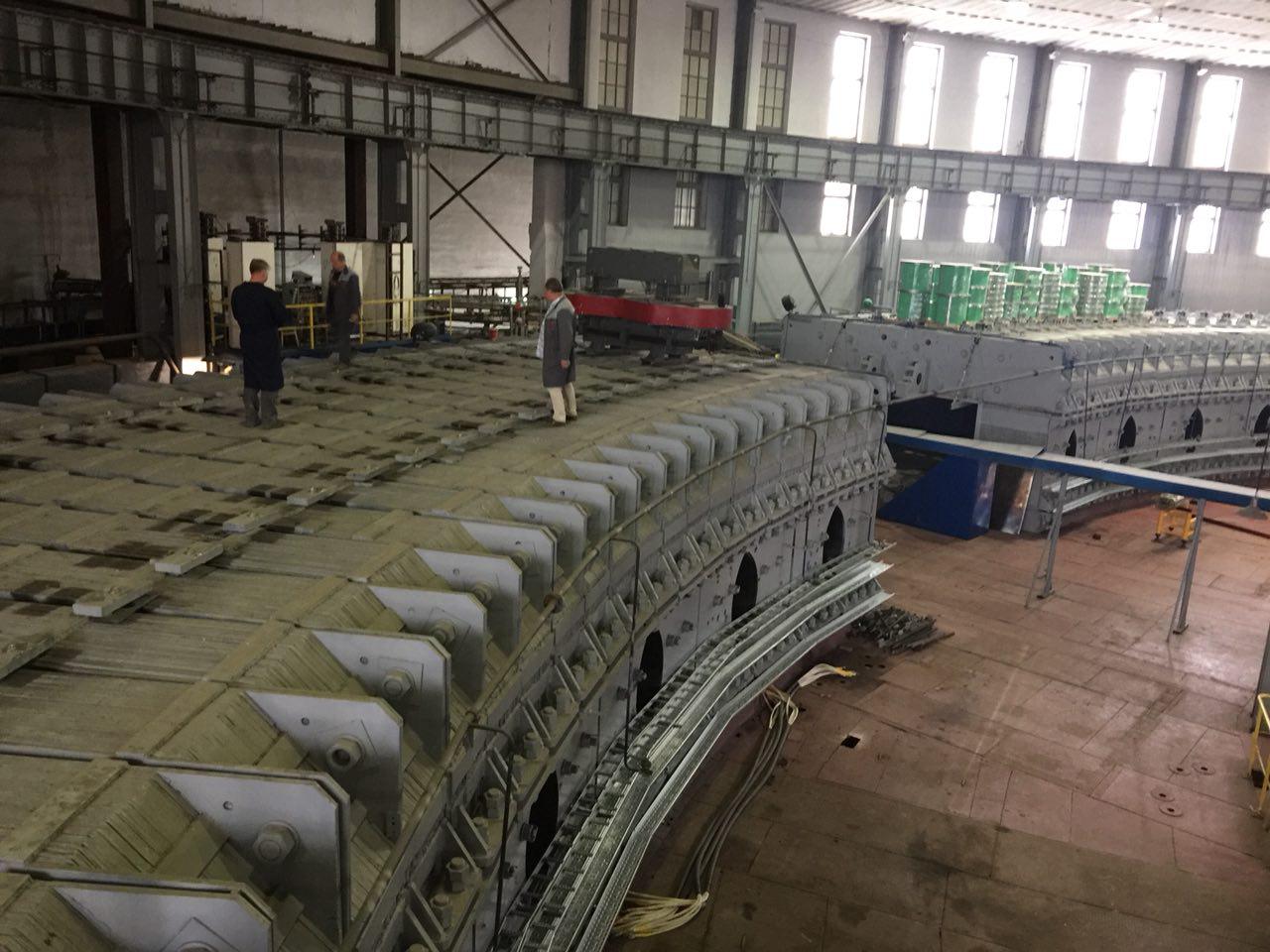 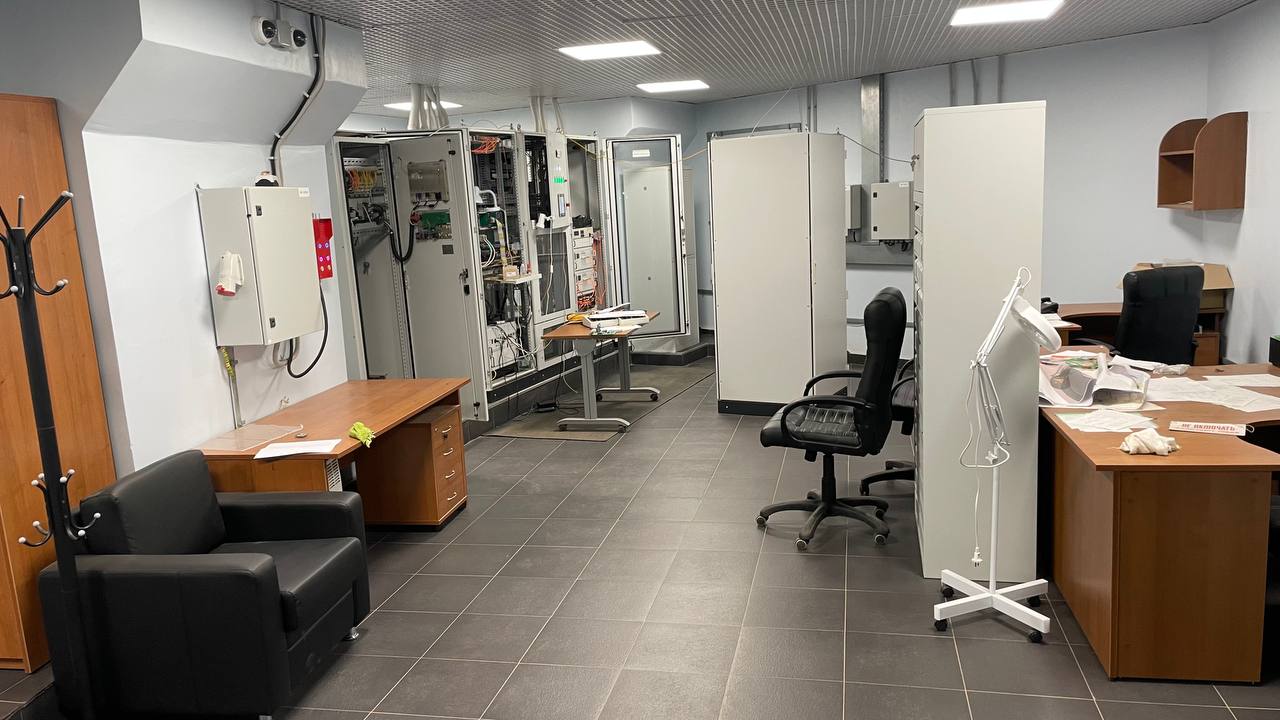 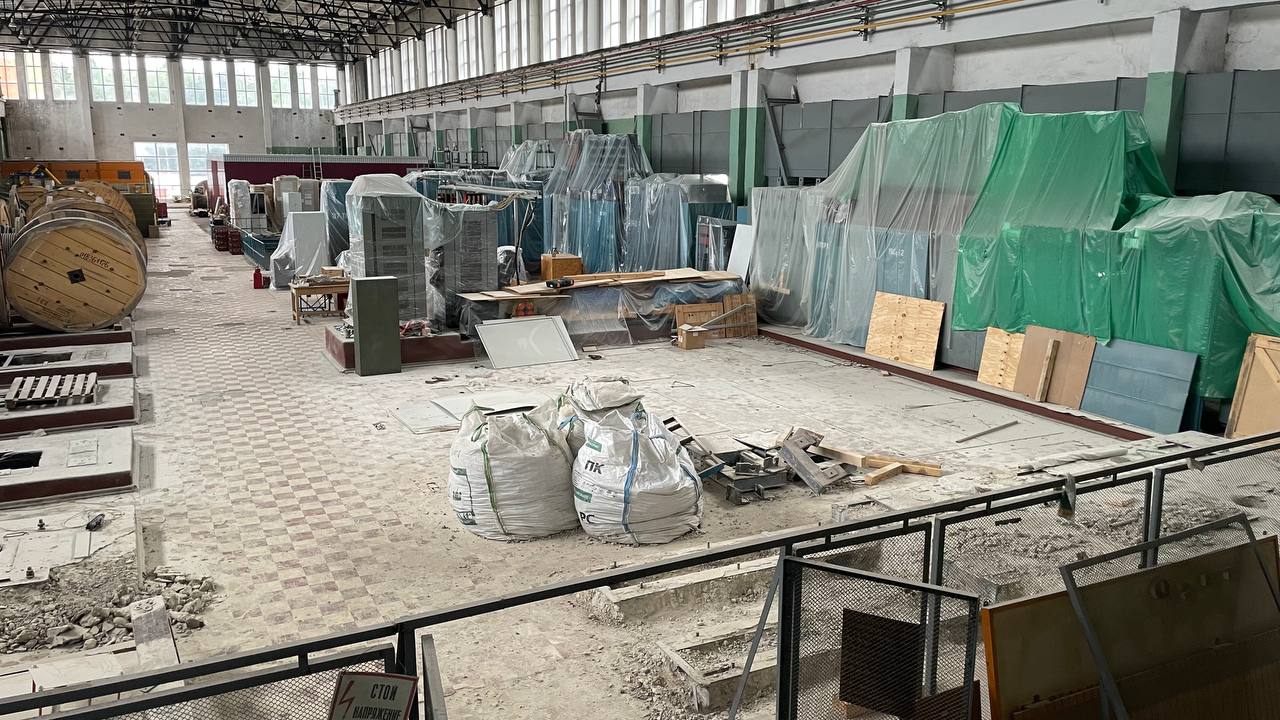 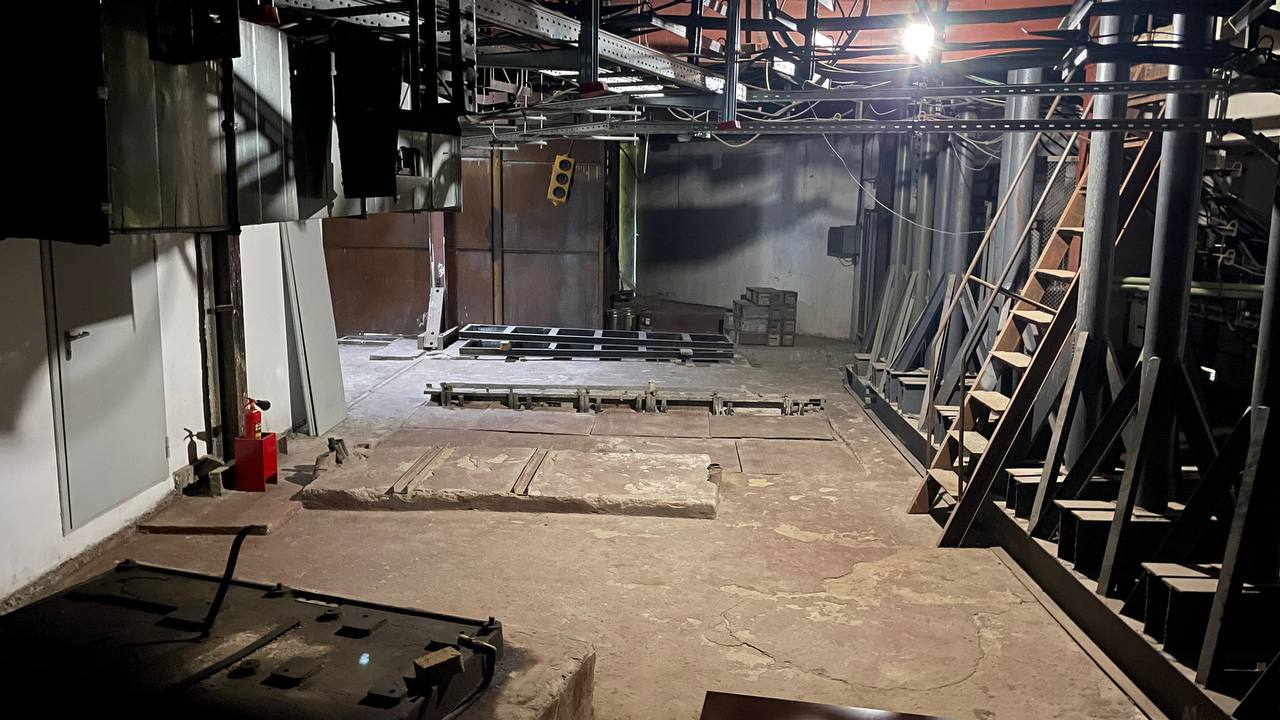 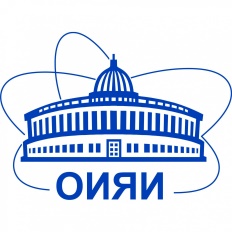 18
Шурыгин Александр
Спасибо за внимание!
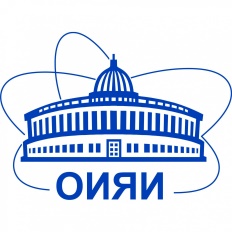 Шурыгин Александр
19